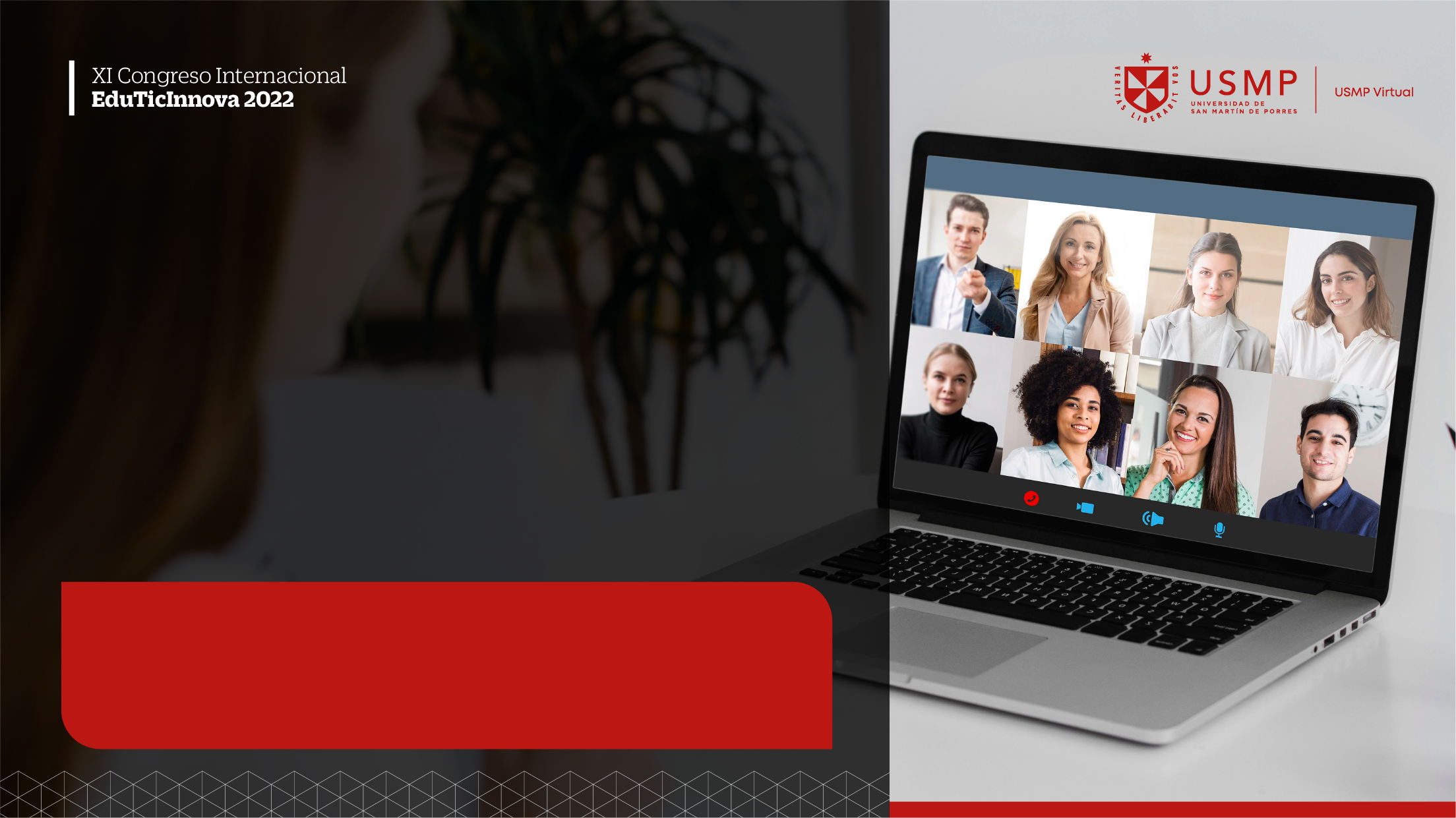 |Ponencias libres|
“Nombre de ponencia”
|PONENTE|
Nombre y apellido
del ponente
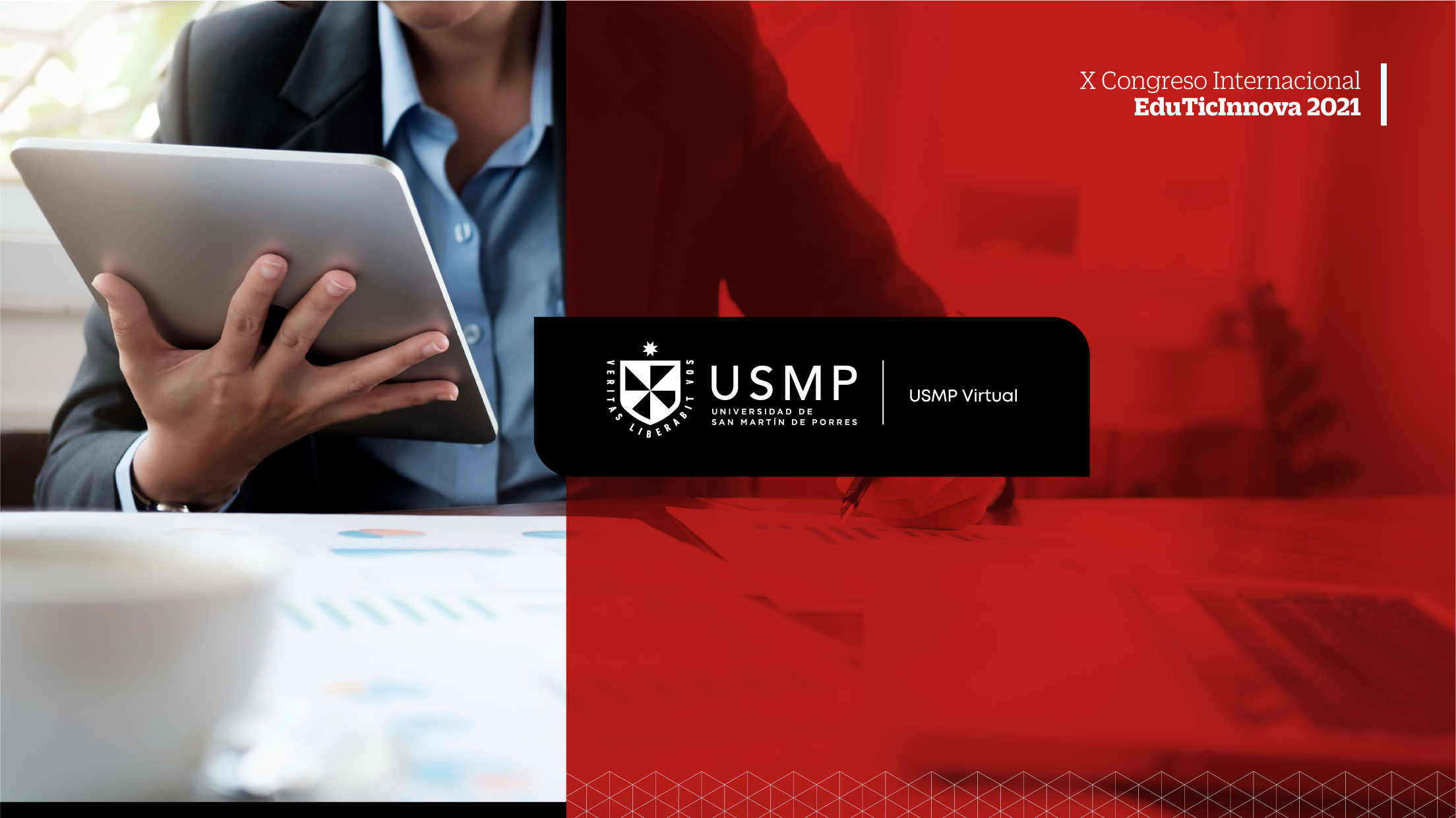